Первая мировая война в жизни и творчестве поэтов      Серебряного века.
Выполнила:
                                    учитель МКОУ СОШ  №3
                                    г.Волжского Волгоградской обл.
                                    Изюмникова Галина Николаевна
«Царь своих детей сзывает на кровавый бранный пир…»
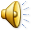 Мировая империалистическая война 1914–1918 годов была самой кровопролитной и жестокой из всех войн, которые мир знал до 1914 года. В этом конфликте участвовало 38 государств. Общая численность  армий  доходила  до 70 млн. человек.
«Петроградское небо мутилось дождем,      На войну уходил эшелон…» Так началась первая мировая война …
Николай Гумилёв («Память»)
Знал он муки голода и жажды,                                                                  Сон тревожный, бесконечный путь,                                                                  Но Святой Георгий тронул дважды                                                                  Пулею не тронутую грудь.
Александре Блок «Коршун» (1916)
Идут века, шумит война,Встает мятеж, горят деревни,А ты всё та ж, моя страна,В красе заплаканной и древней. -Доколе матери тужить?Доколе коршуну кружить?
Сергей Есенин Молитва матери, <1914>
На краю деревни старая избушка,Там перед иконой молится старушка.Молится старушка, сына поминает,Сын в краю далёком родину спасает.Молится старушка, утирает слезы,А в глазах усталых расцветают грёзы.Видит она поле, это поле боя,Сына видит в поле — павшего героя.
Александр Михайлович ГликбергПсевдоним: Саша Чёрный.
На фронт
За раскрытым пролетом дверейПроплывают квадраты полей.Перелески кружатся и веют одеждой зеленойИ бегут телеграфные нити грядой монотонной...Мягкий ветер в вагон луговую прохладу принес.Отчего так сурова холодная песня колес?Словно серые птицы, вдоль нарНикнут спины замолкнувших пар, -Люди смотрят туда, где сливается небо с землею,И на лицах колеблются тени угрюмою мглою.Ребятишки кричат и гурьбою бегут под откос.Отчего так тревожна и жалобна песня колес?Небо кротко и ясно, как мать.Стыдно бледные губы кусать!Надо выковать новое крепкое сердце из сталиИ забыть те глаза, что последний вагон провожали.Теплый ворот шинели шуршит у щеки и волос, -Отчего так нежна колыбельная песня колес?1914, август
В. Маяковский«Вам!
Вам, проживающим за оргией оргию,
имеющим ванную и теплый клозет!
Как вам не стыдно о представленных к Георгию
вычитывать из столбцов газет?
      Знаете ли вы, бездарные, многие,
думающие нажраться лучше как,-
может быть, сейчас бомбой ноги
выдрало у Петрова поручика?..
Валерий Яковлевич Брюсов
Умeршим мир! Пусть спят в покое
В немой и черной тишине.
Над нами солнце золотое,
Пред нами волны - все в огне.
 
Умершим мир! Их память свято
В глубинах сердца сохраним.
Но дали манят, как когда-то,
В свой лиловато-нежный дым.
 
!
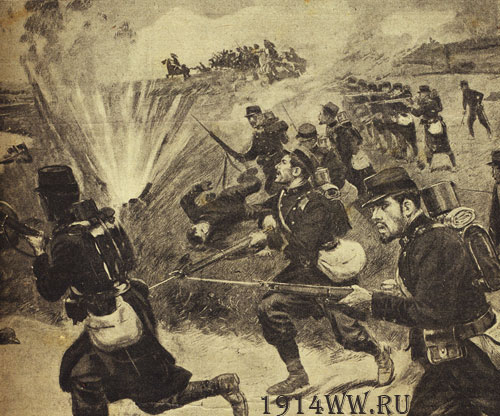 «Народ, не знающий своего прошлого, не имеет будущего».